Die Monate
Месяцы
Хмеленок Николай Павлович
Городнянский ЦДЮТ
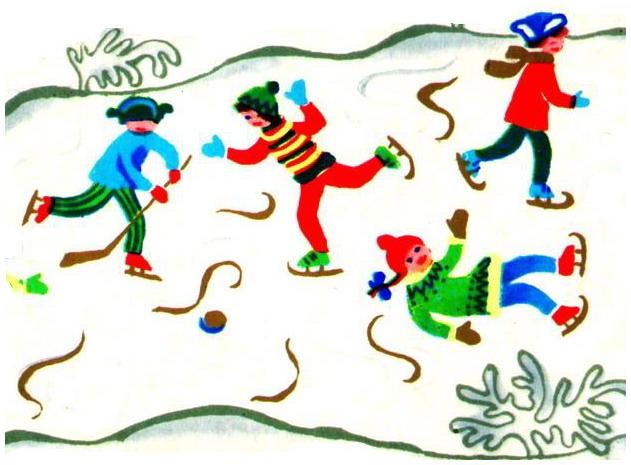 der Winter
der Frühling
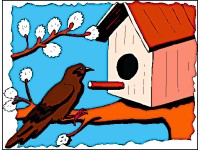 der Sommer
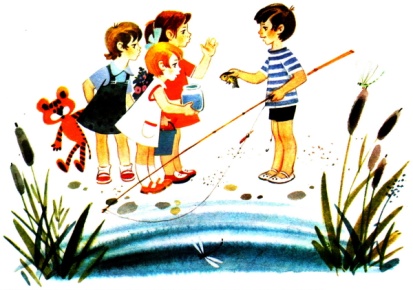 der Herbst
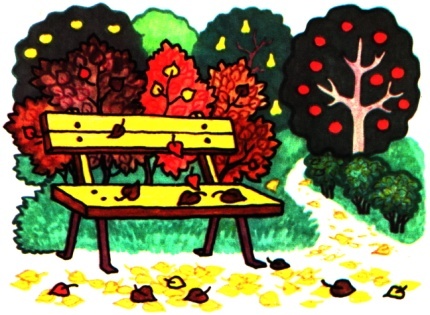 der Winter
der Frühling
der Sommer
der Herbst
зима
весна
лето
осень
Januar
Juli
August
Februar
September
März
Oktober
April
November
Mai
Dezember
Juni
Январь
Июль
Август
Февраль
Сентябрь
Март
Октябрь
Апрель
Ноябрь
Май
Декабрь
Июнь
Назови ближайших “соседей” каждого месяца:
Januar - Februar - März
Juli
– August –
– Januar –
– Oktober –
– April –
– September –
– März –
– Juni –
– November –
– Juli –
– Mai –
September
Dezember
Februar
September
November
März
Mai
August
Oktober
Februar
April
Mai
Juli
Oktober
Dezember
Juni
August
April
Juni
1 – der erste
первый
2 – der zweite
второй
3 – der dritte
третий
4 – der vierte
четвёртый
5 – der fünfte
пятый
1 – der erste
6 – der sechste
2 – der zweite
7 – der siebente
3 – der dritte
8 – der achte
4 – der vierte
9 – der neunte
5 – der fünfte
10 – der zehnte
первый
шестой
второй
седьмой
третий
восьмой
четвёртый
девятый
пятый
десятый
20 – der zwanzigste
21 – der einundzwanzigste
30 – der dreißigste
40 – der vierzigste
50 – der fünfzigste
60 – der sechzigste
70 – der siebzigste
80 – der achtzigste
90 – der neunzigste
100 – der hundertste
20 – двадцатый
21 – двадцать первый
30 – тридцатый
40 – сороковой
50 – пятьдесятый
60 – шестьдесятый
70 – семьдесятый
80 – восемдесятый
90 – девяностый
100 – сотый
Напиши, какие месяцы имеют следующие порядковые номера:
1=Januar, 4=..., 6=..., 2=..., 5=..., 3=..., 9=..., 12=..., 10=..., 7=..., 11=..., 8=... .
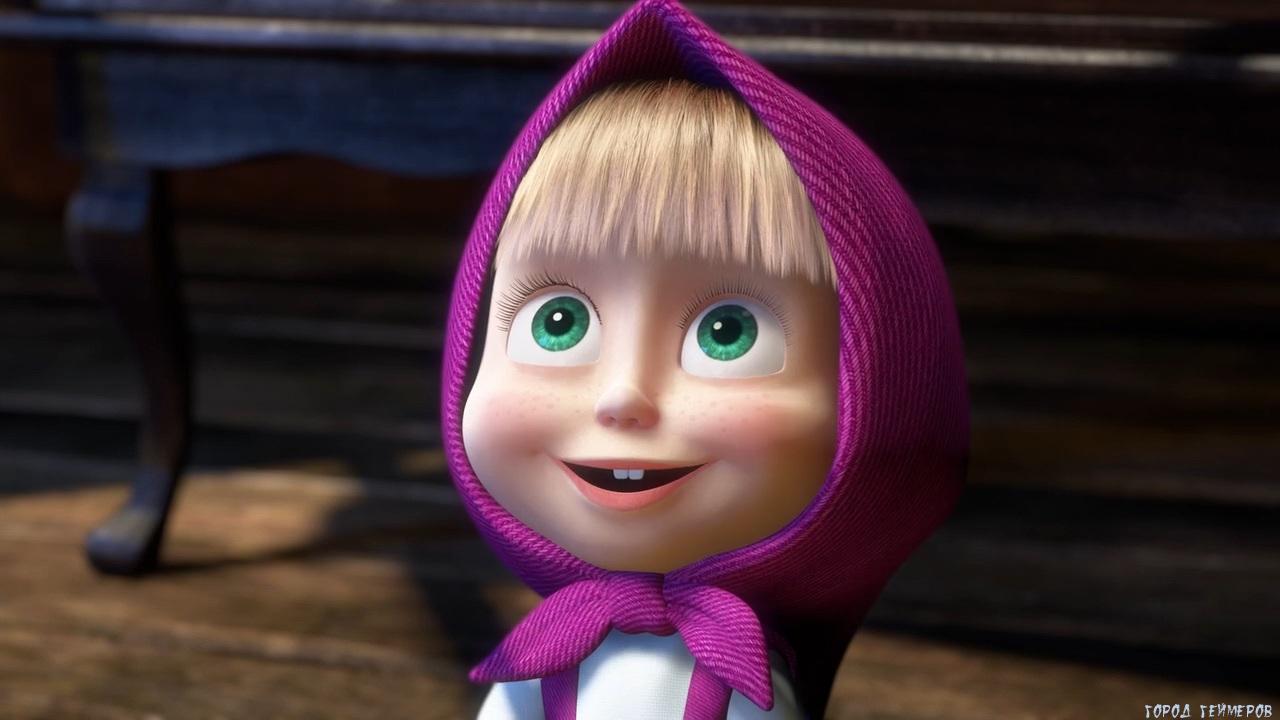 Поиграй со мной
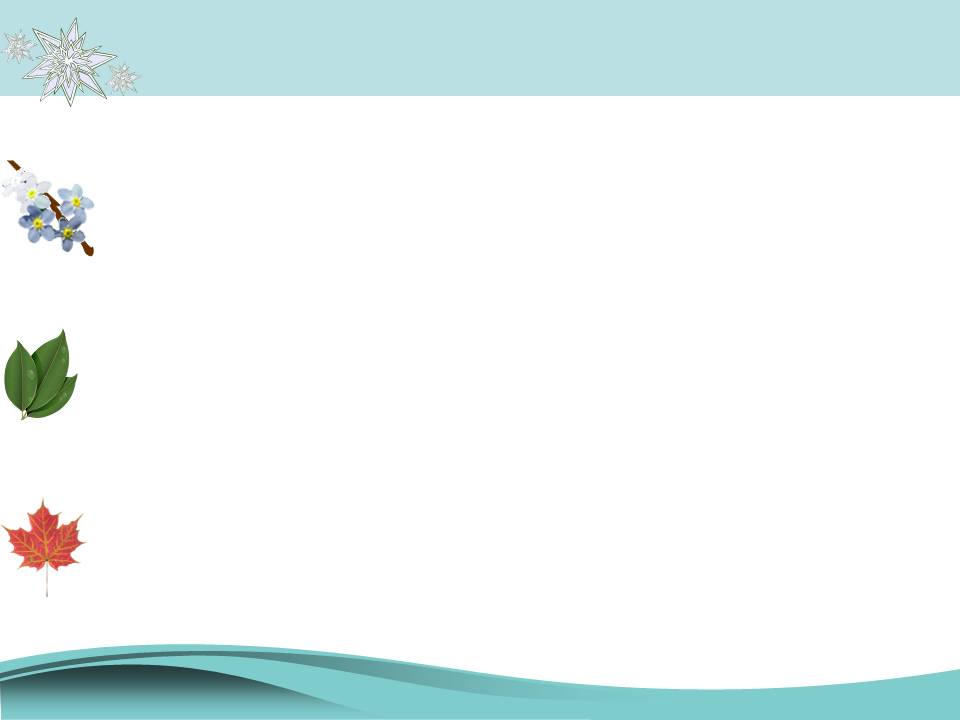 Der sechste Monat
Mai
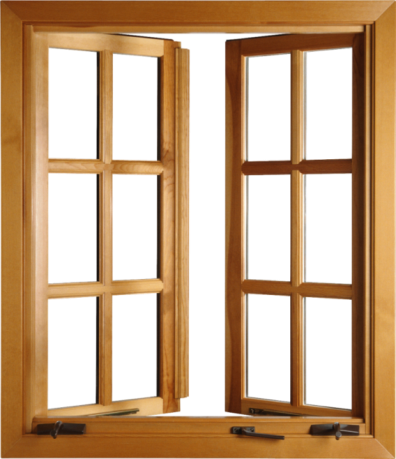 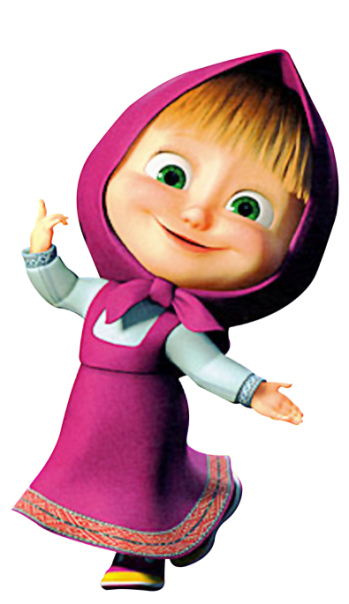 Juni
Januar
April
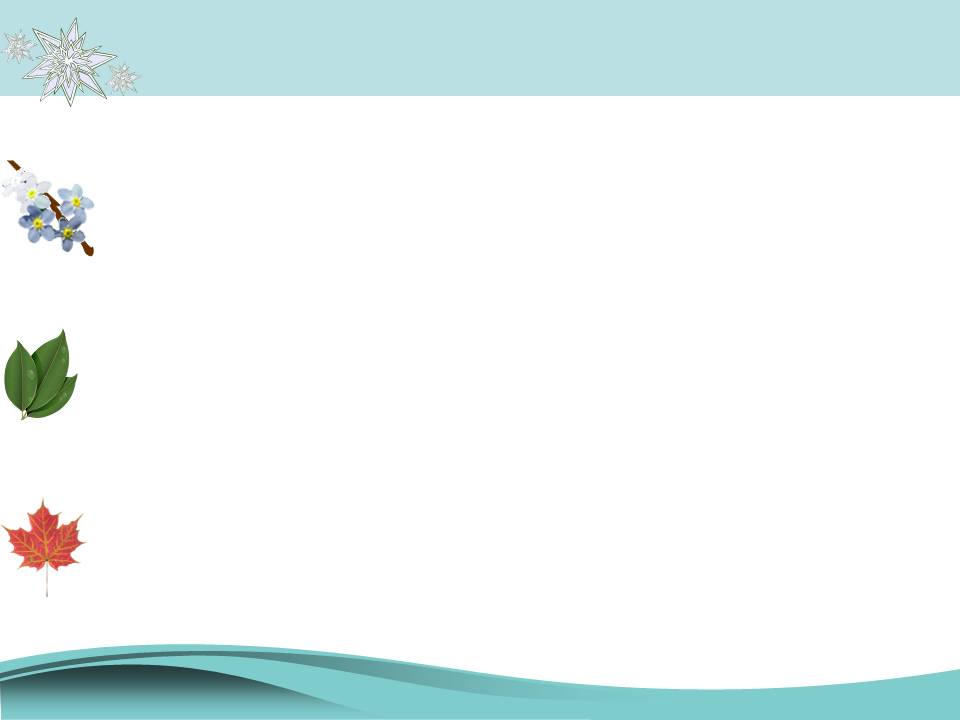 Der dritte Monat
April
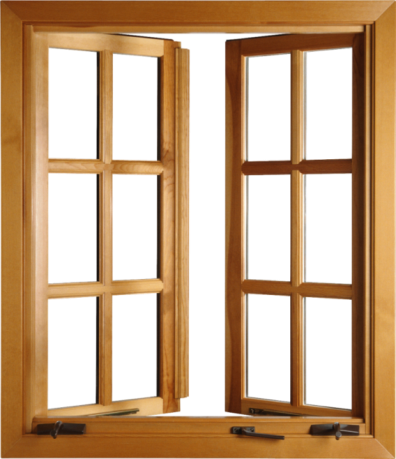 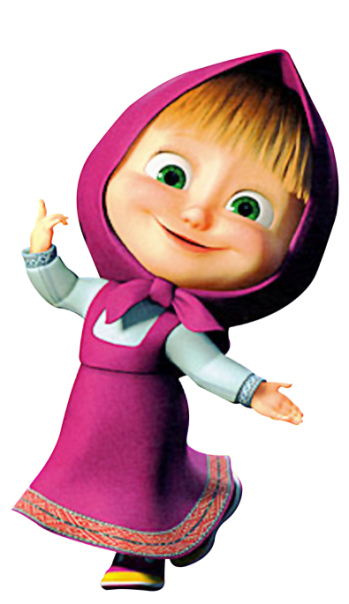 Mai
März
Juni
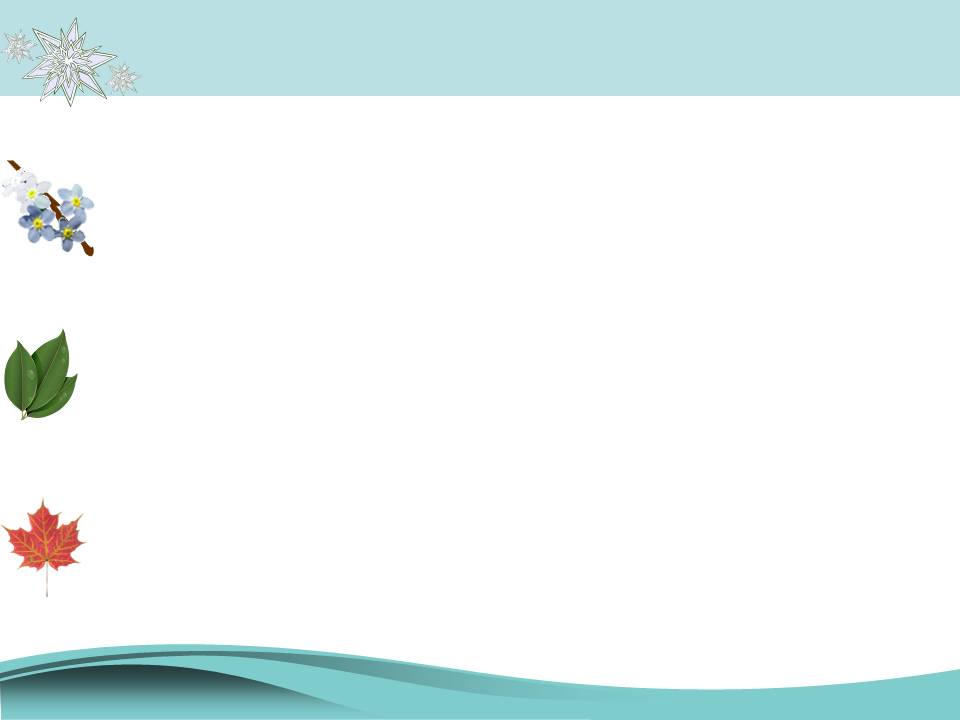 Der erste Monat
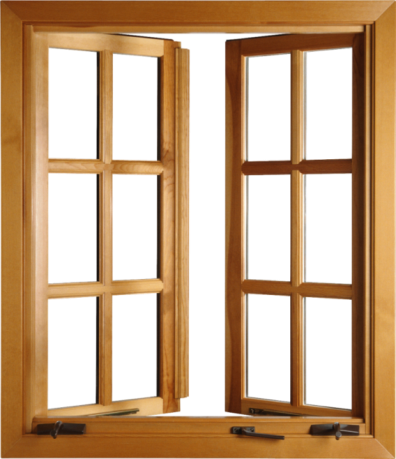 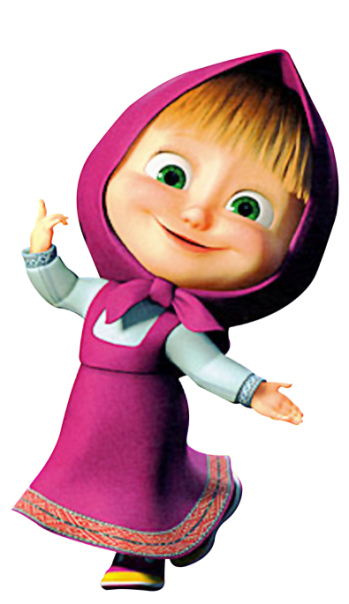 Juli
März
Januar
Februar
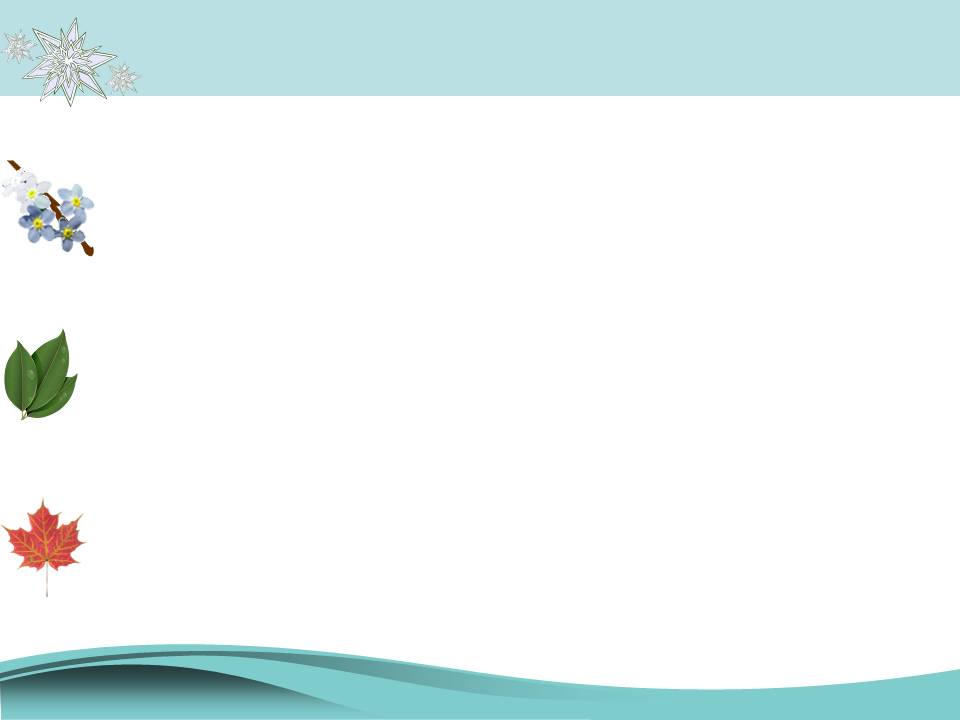 Der fünfte Monat
Mai
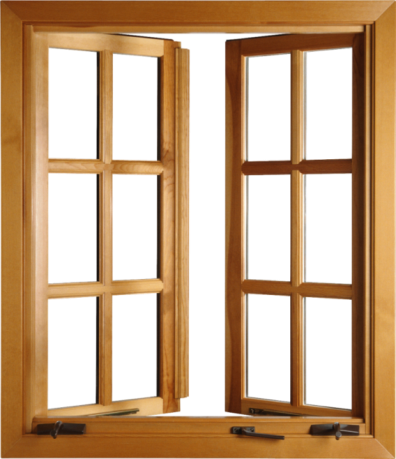 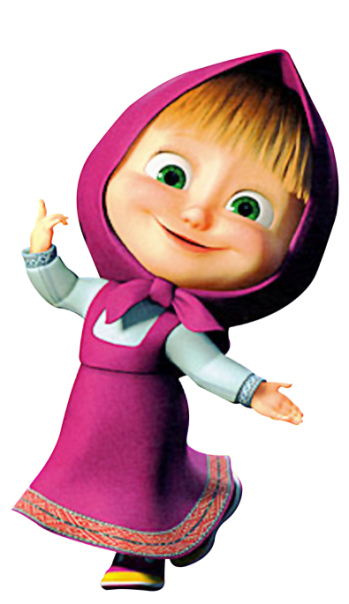 Juni
Dezember
September
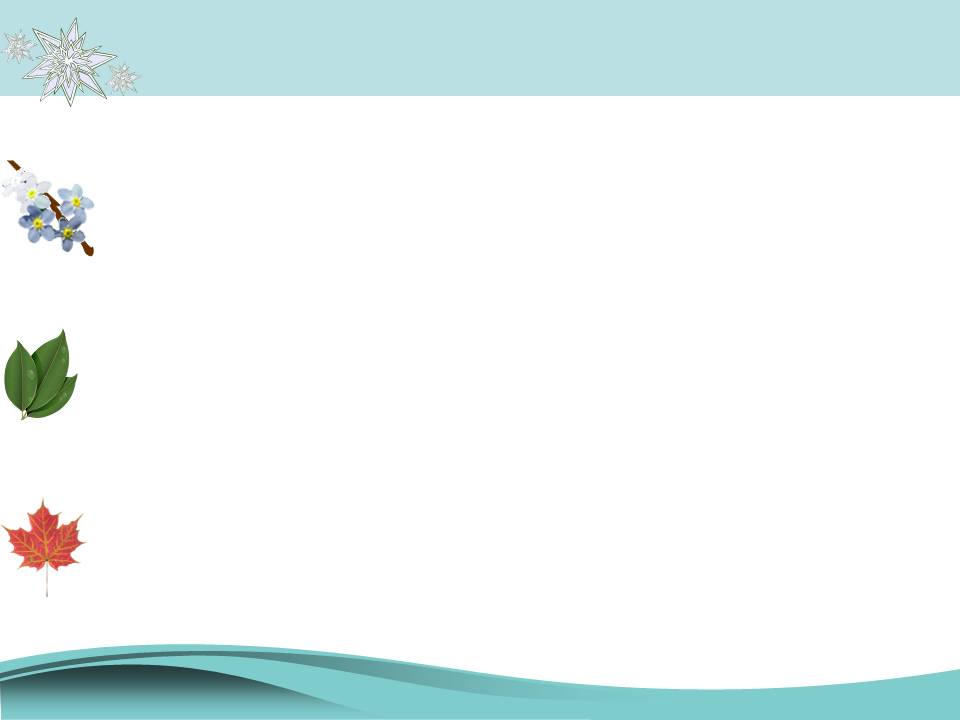 Der zweite Monat
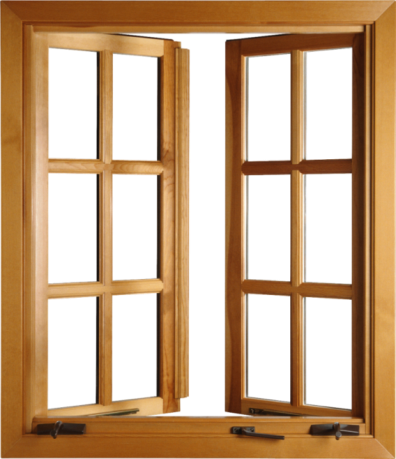 März
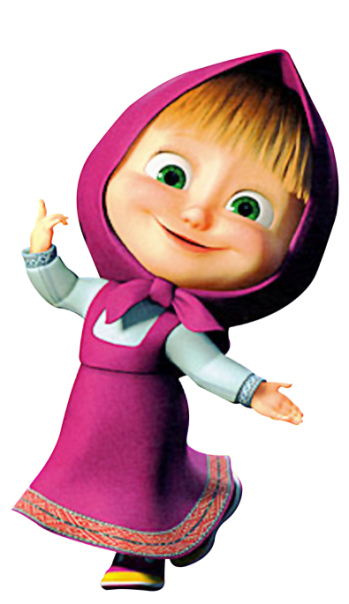 Mai
Februar
November
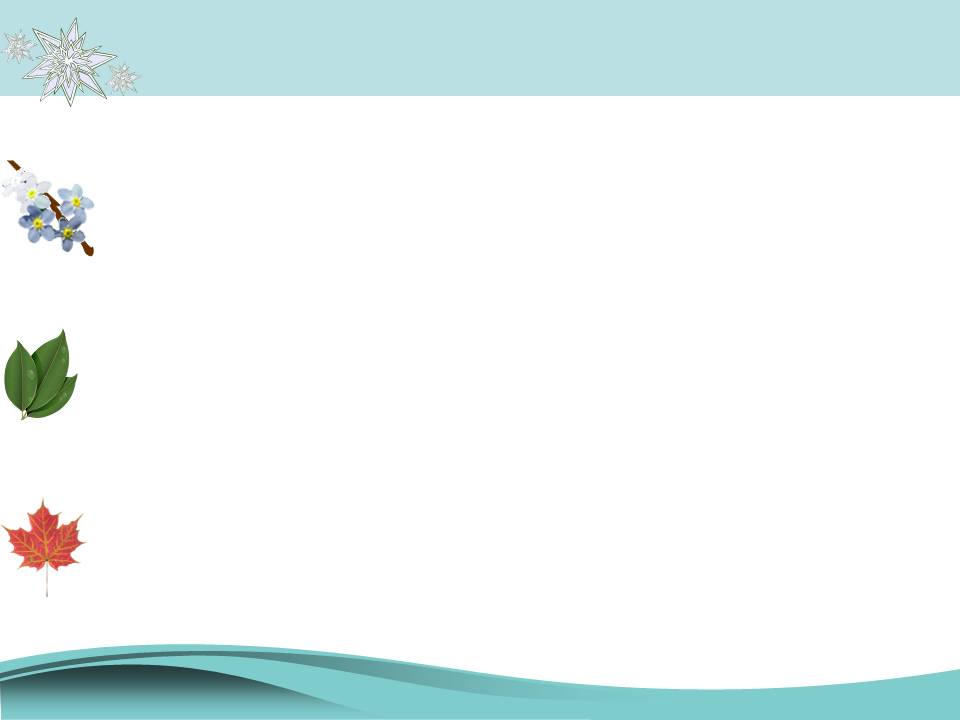 Der vierte Monat
August
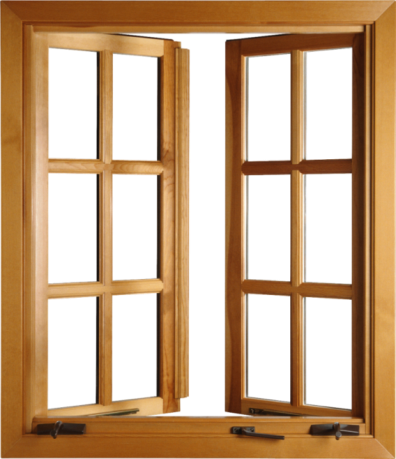 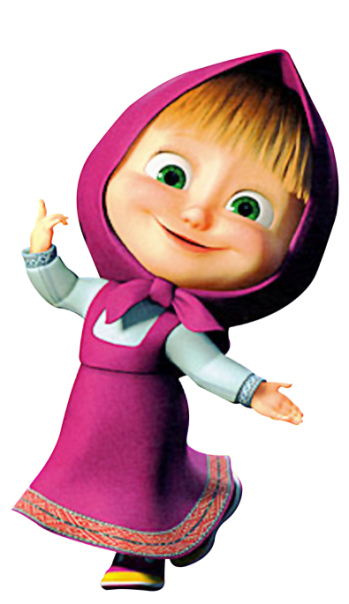 April
März
Oktober
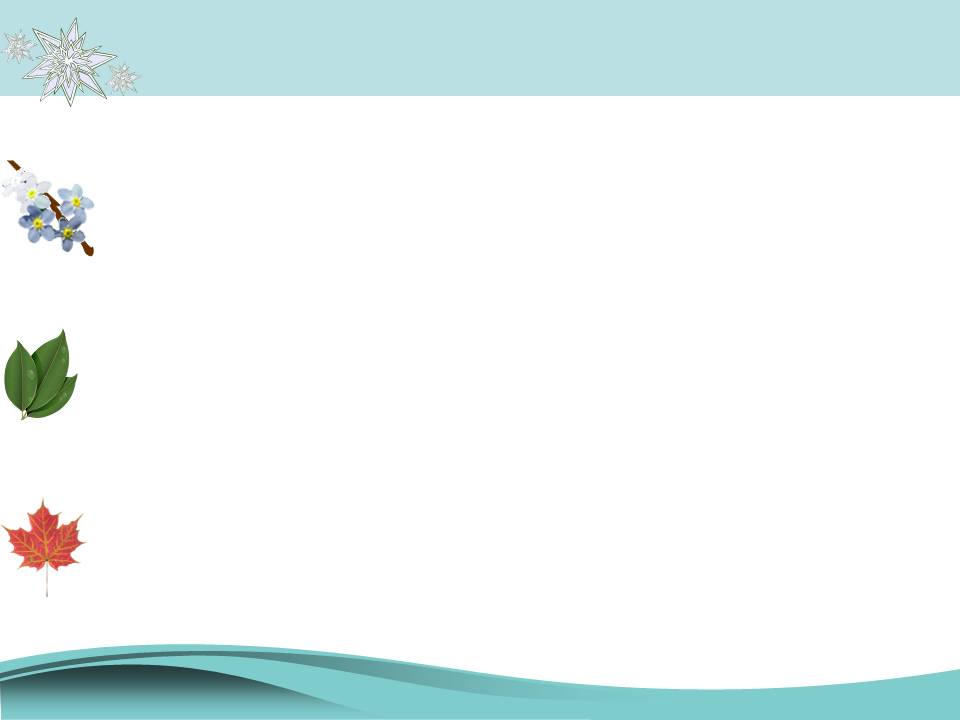 Der achte Monat
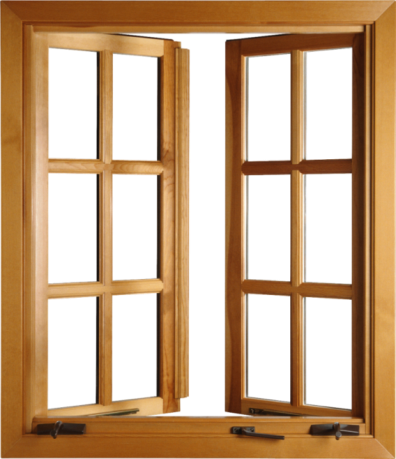 März
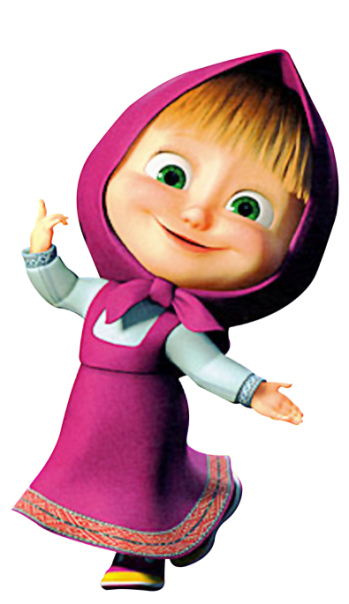 Juli
September
August
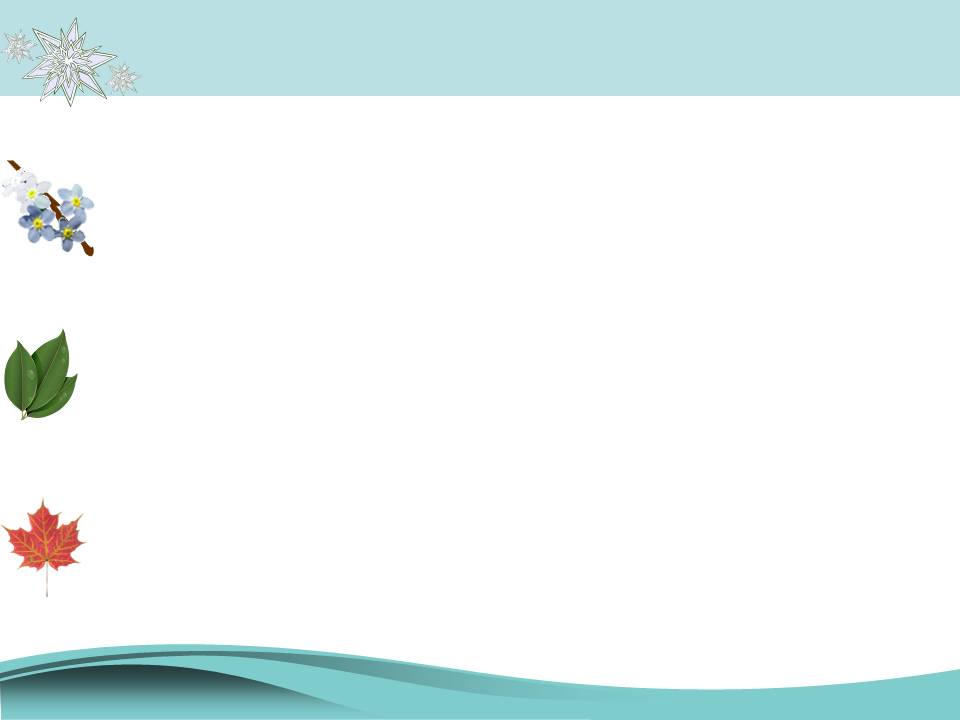 Der siebente Monat
Juni
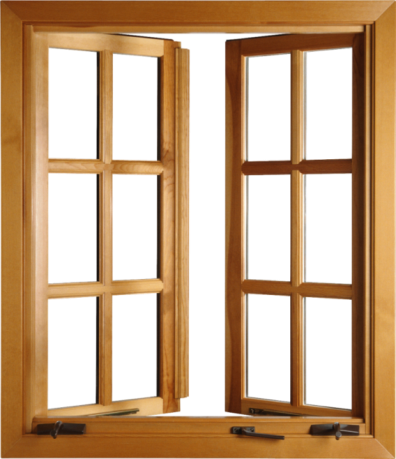 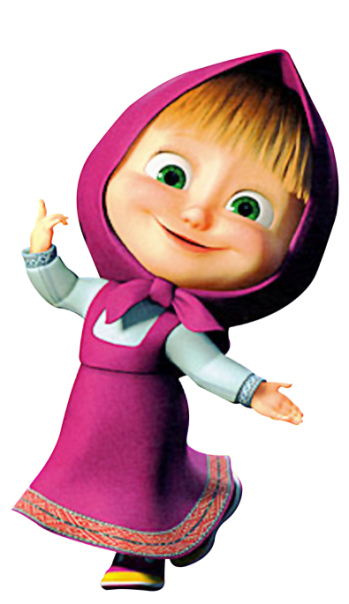 Juli
April
März
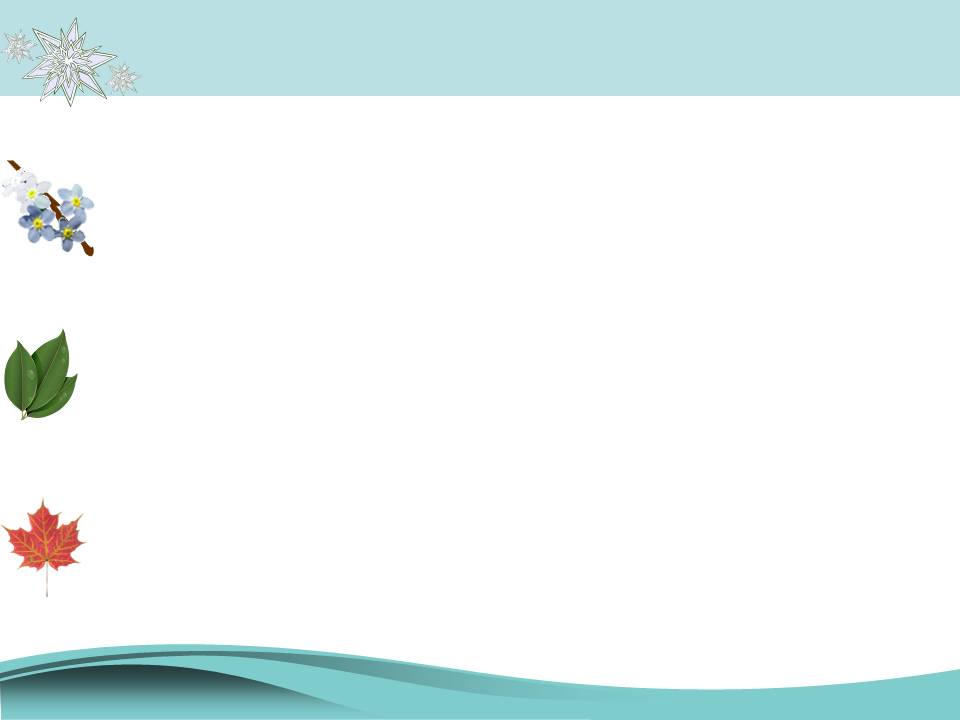 Der neunte Monat
August
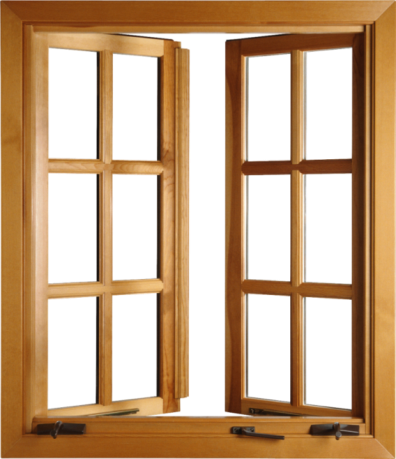 April
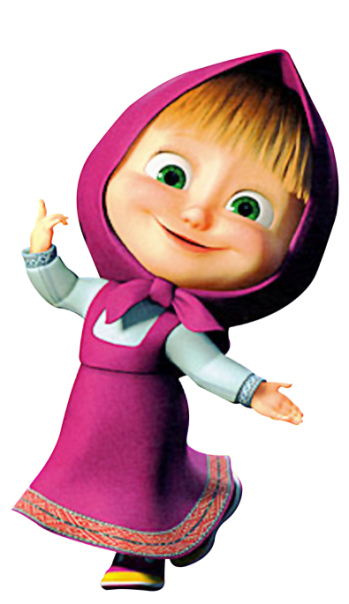 September
November
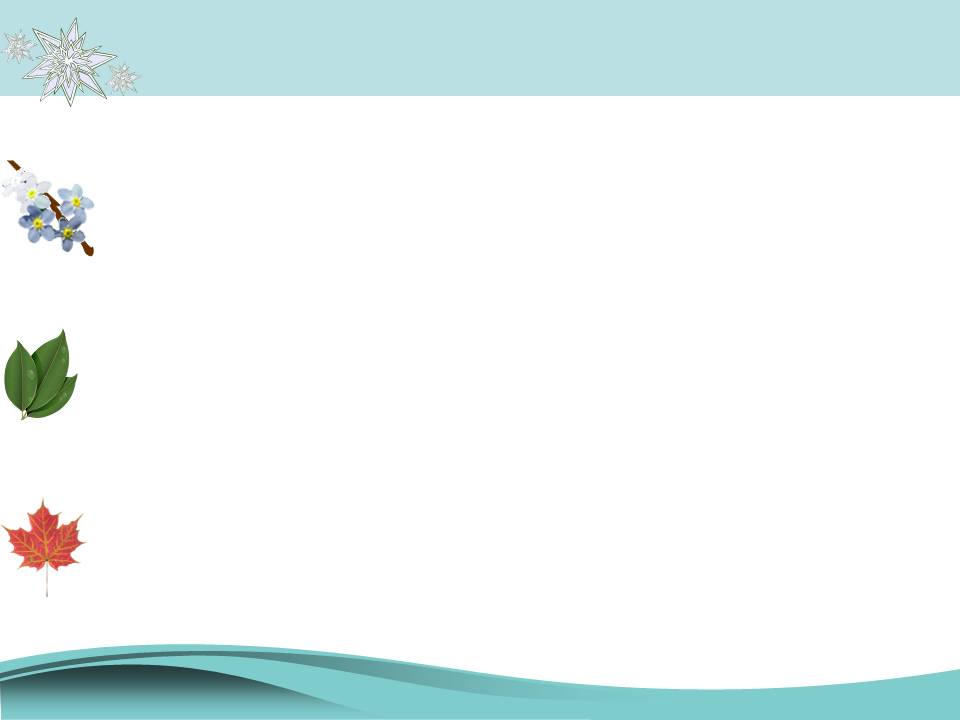 Der elfte Monat
November
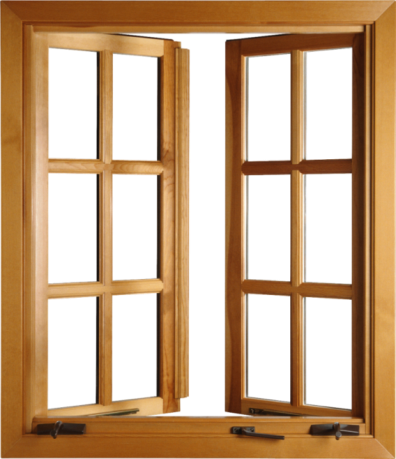 April
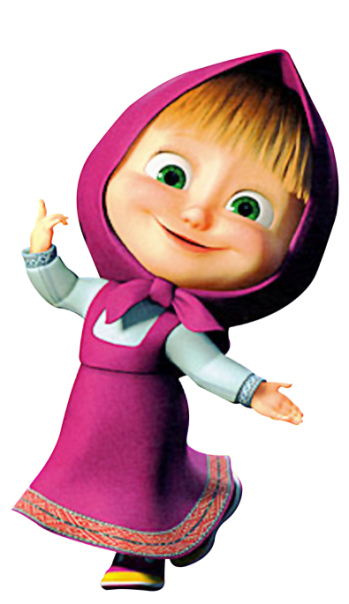 Januar
Mai
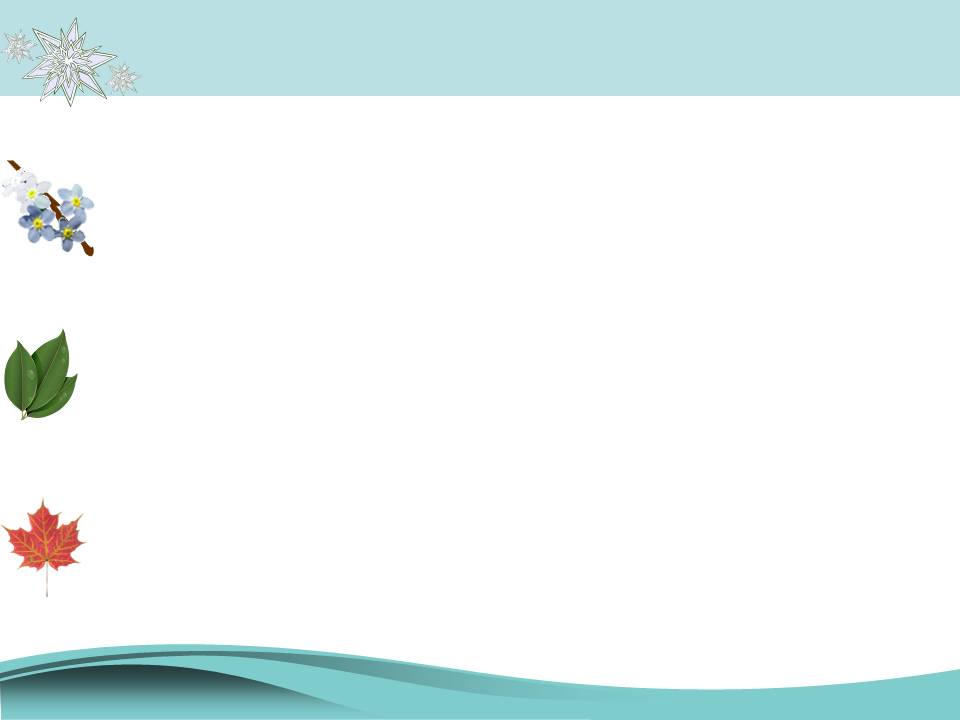 Der zehnte Monat
February
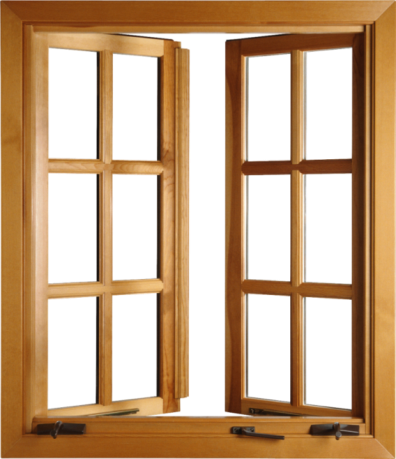 Juni
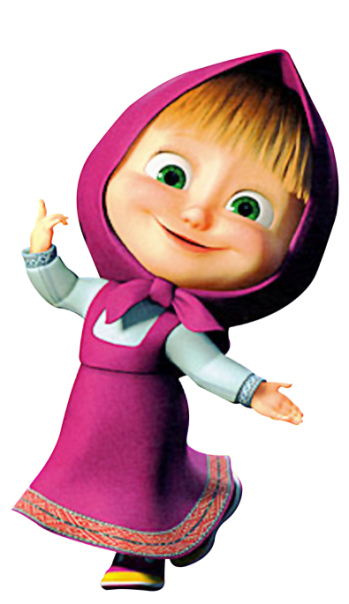 Oktober
November
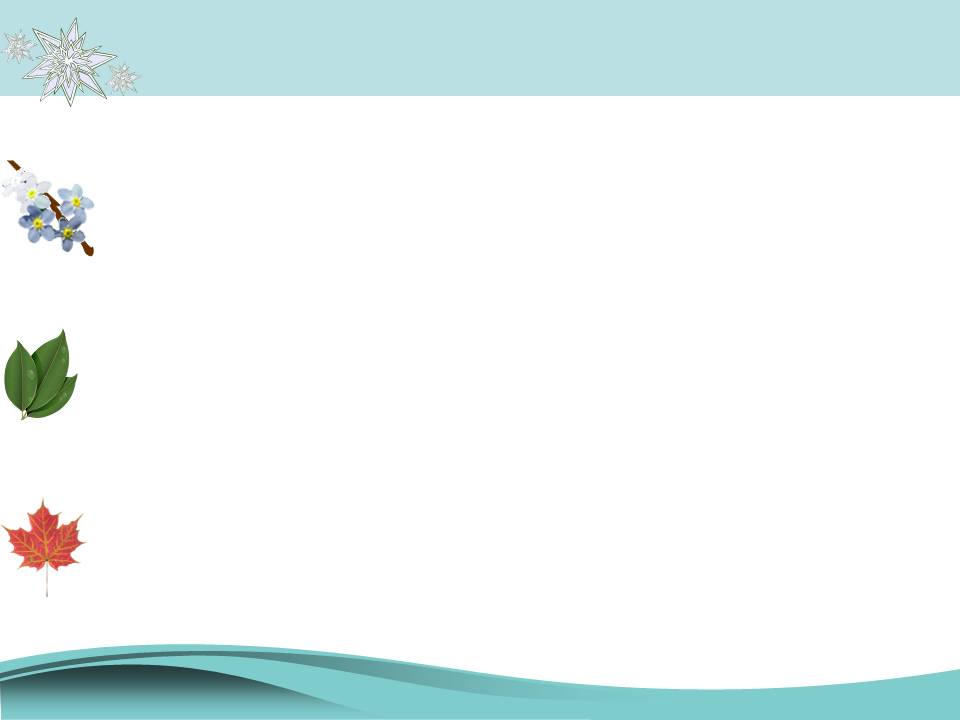 Der zwölfte Monat
Dezember
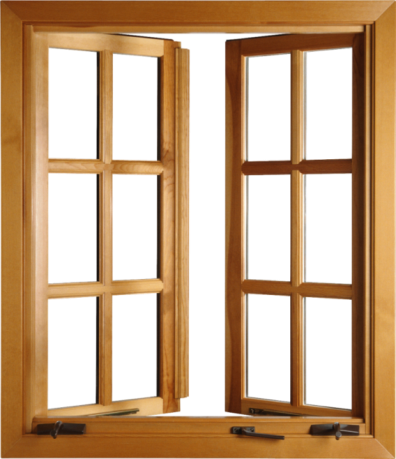 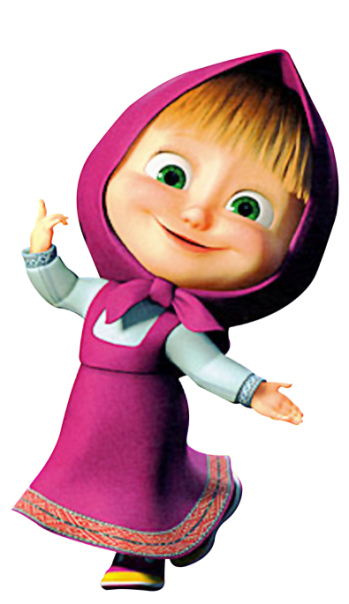 Juni
September
November
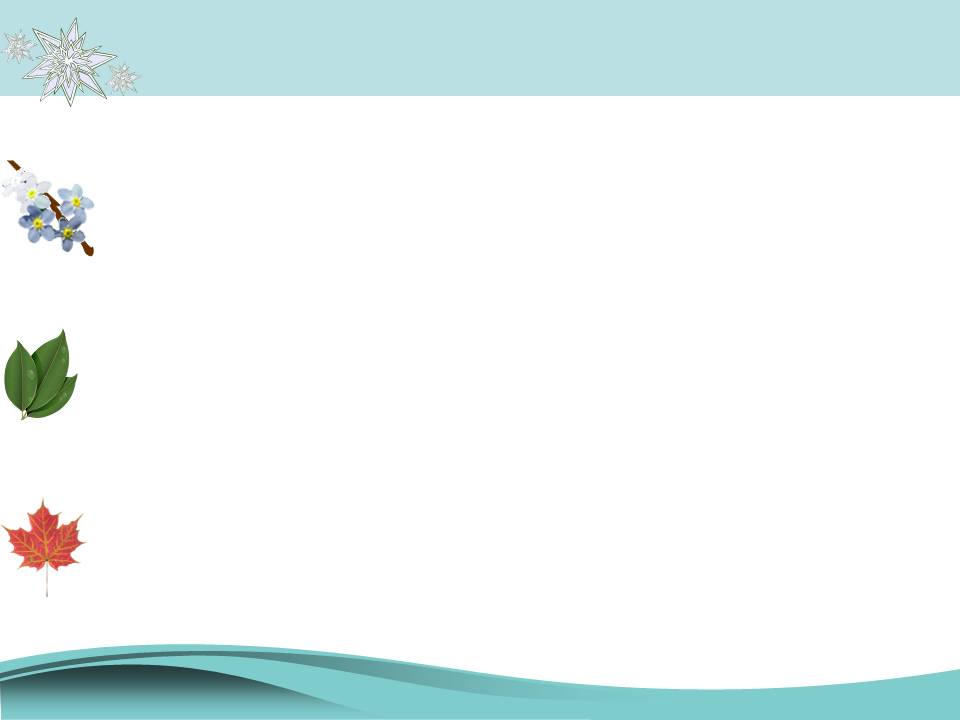 Молодец!
Реши кроссворд.
1
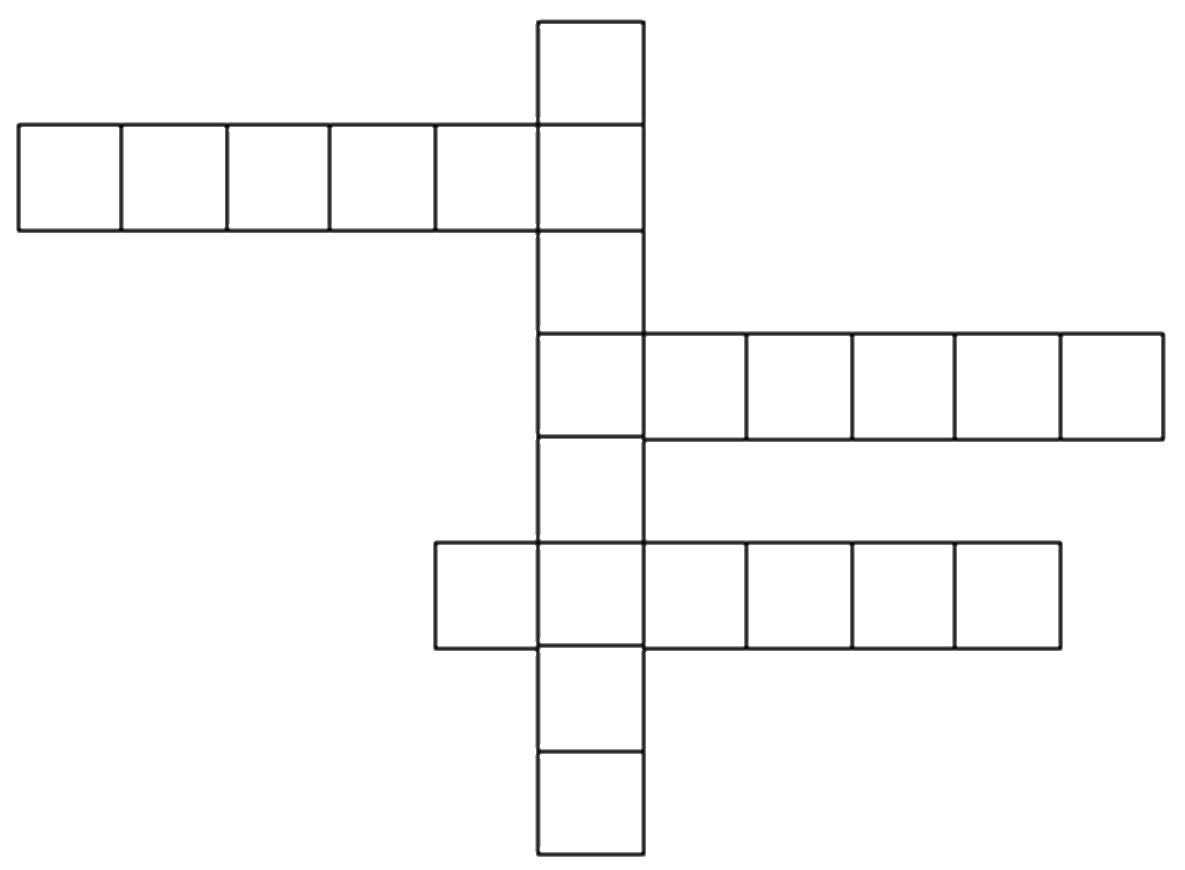 1.весна
2.лето
3.осень
4.зима
2
3
4